3K pos
Settings
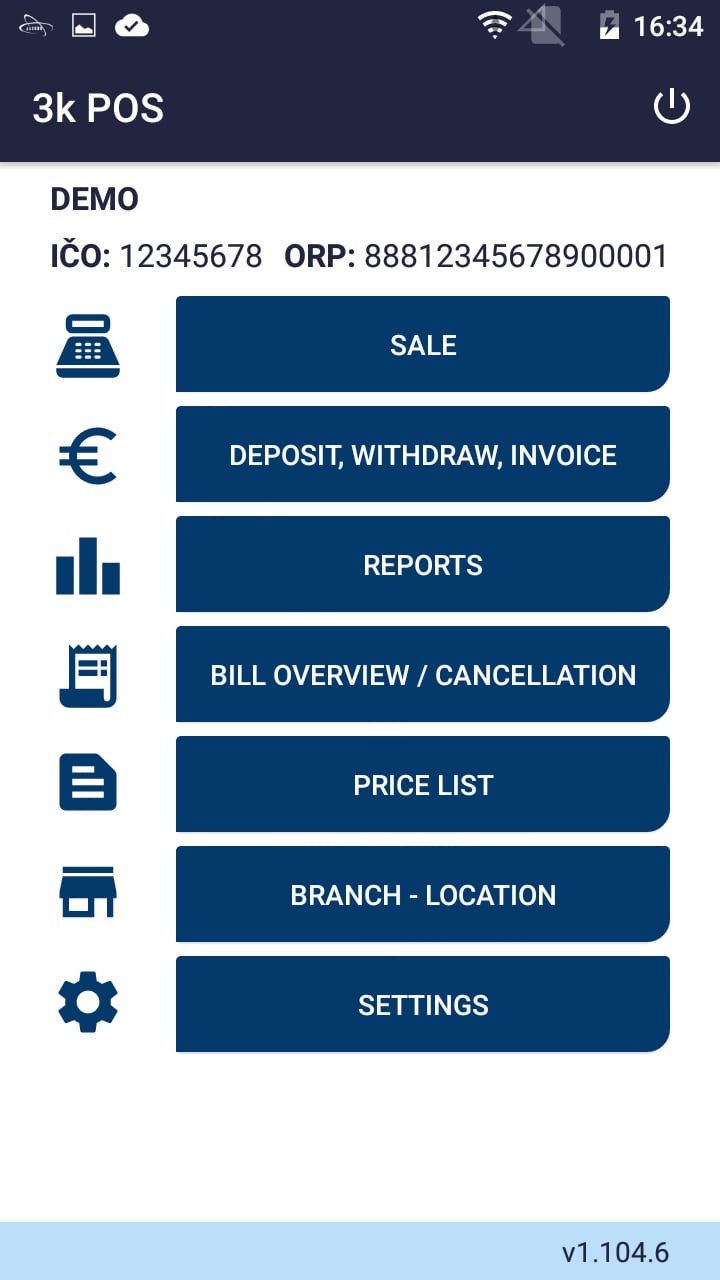 Click „Settings“
Click „POS“
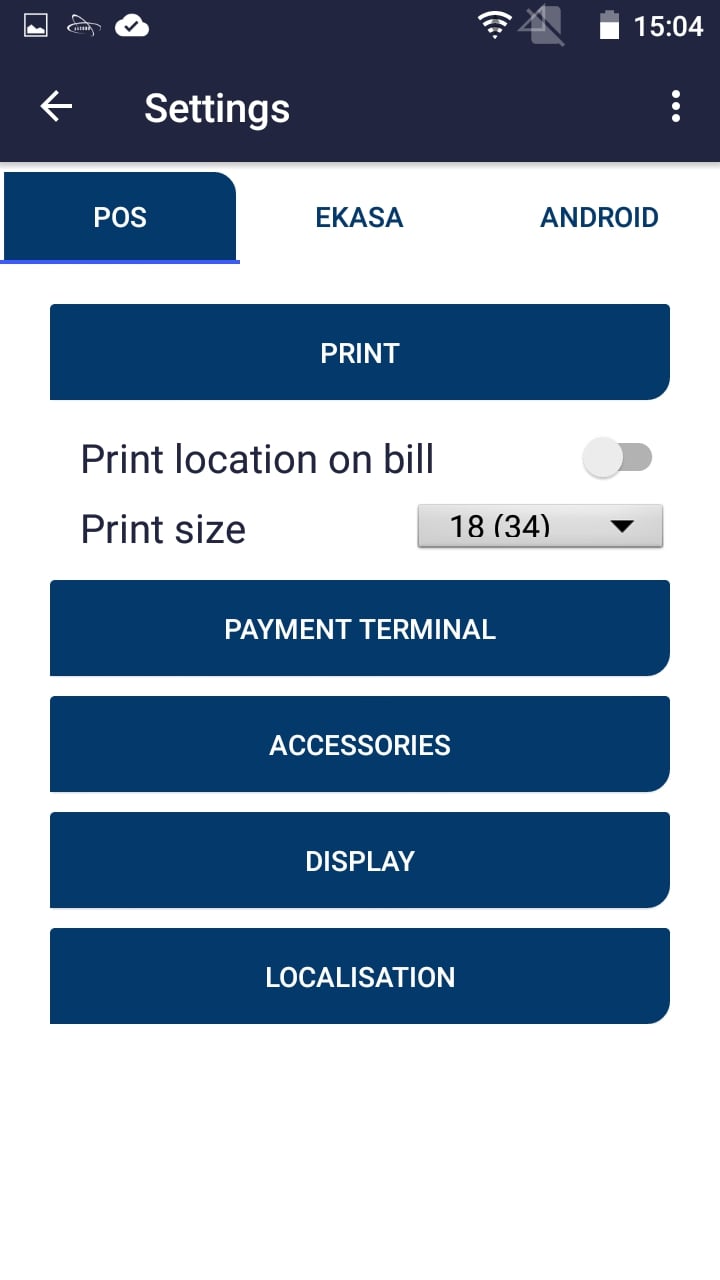 Click „Print“
Allow location printing on bill
Print size setting
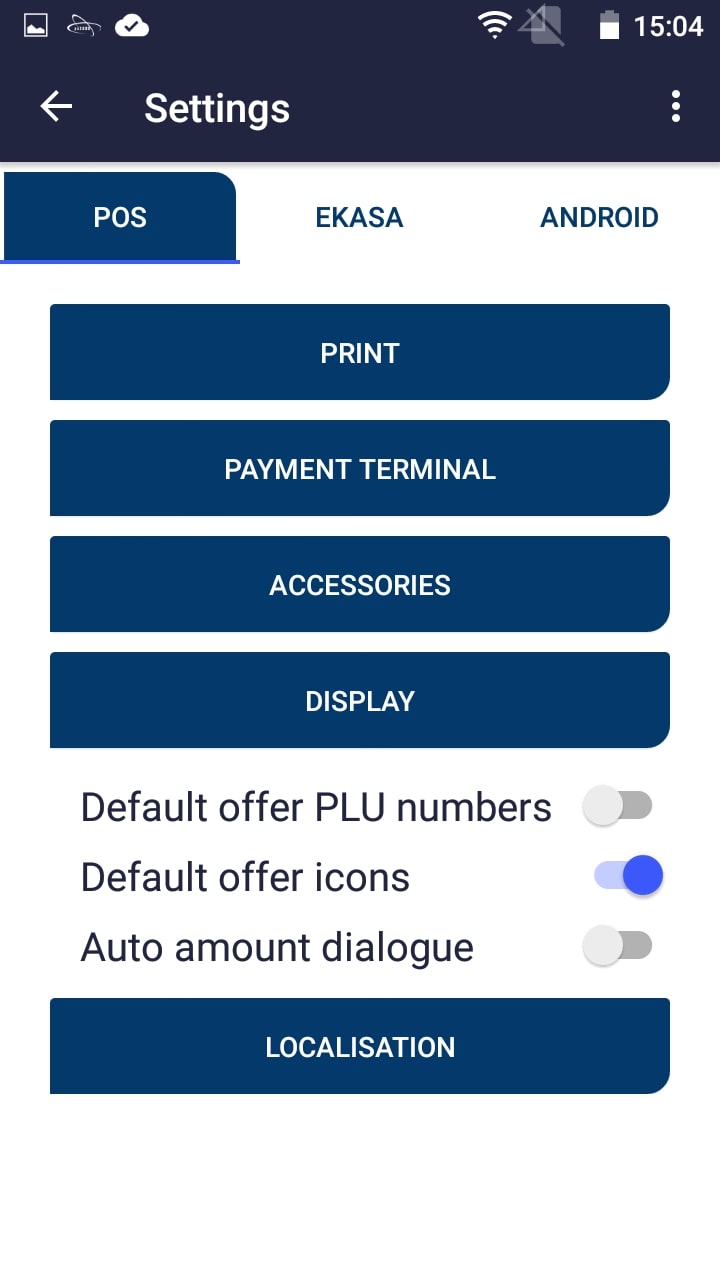 Click „Payment terminal“
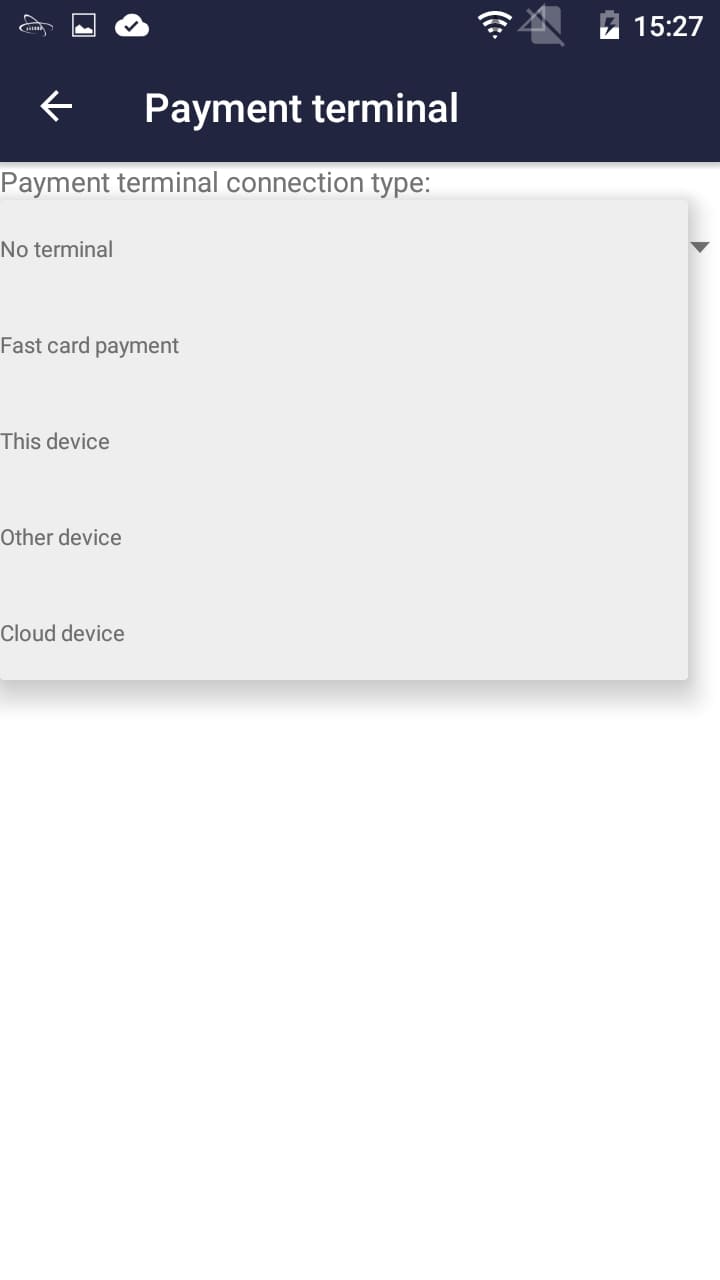 Choosing „Fast card payment“ will register the payment as a card payment. The actual transaction has to be made on a different terminal
Choosing „This device“ will use internal payment app
Choosing „Other device“ will set external device as your payment terminal
Choosing „Cloud device“ will set a cloud device as your external payment terminal
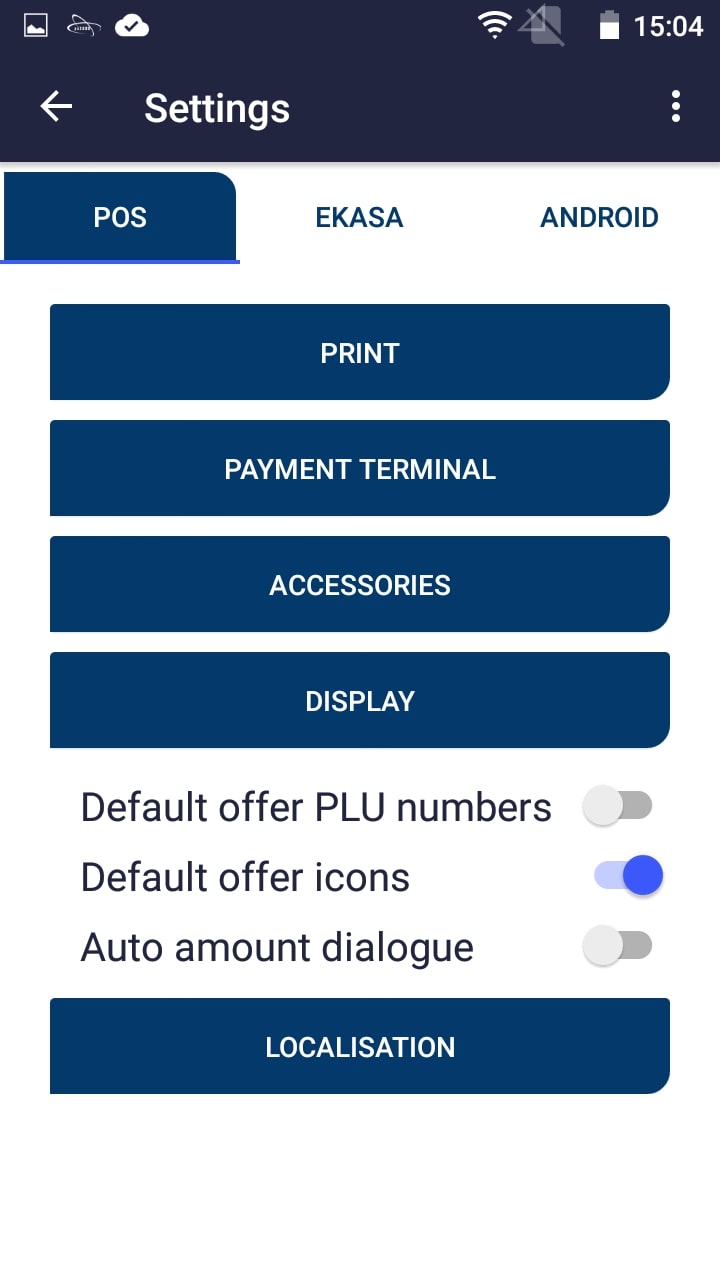 Click „Display“
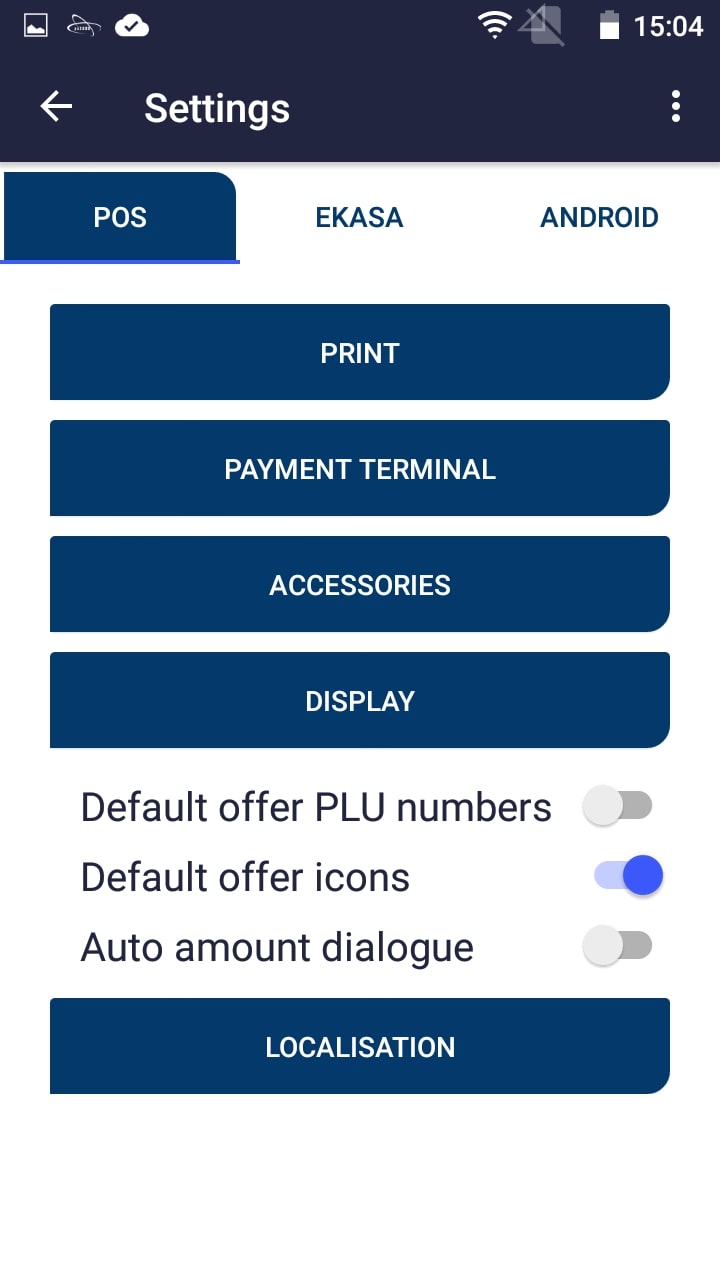 Choose display option
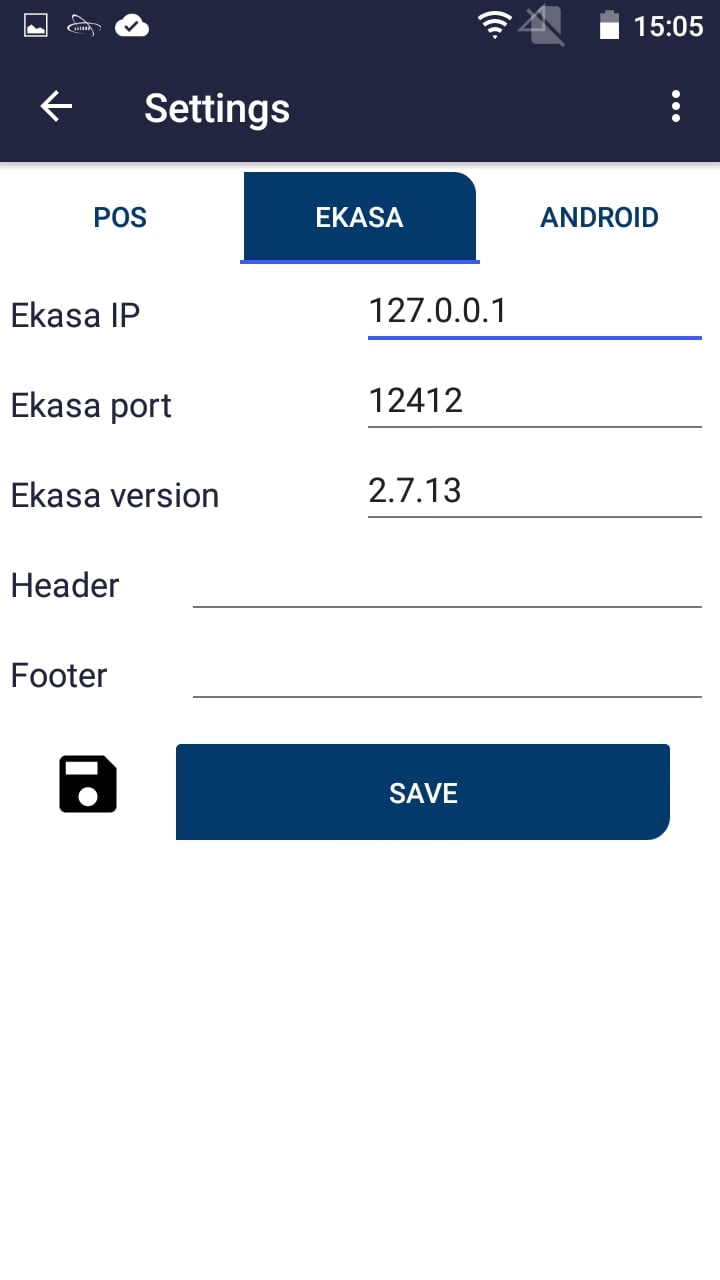 Click „EKASA“
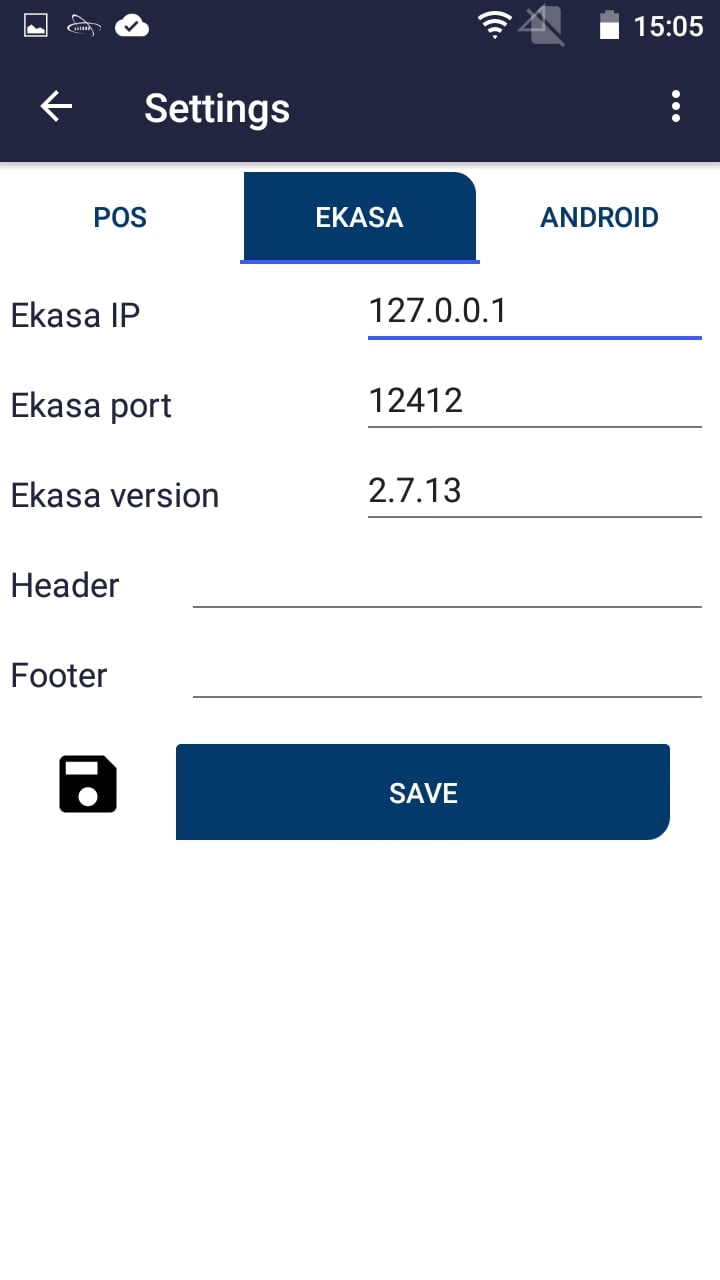 Here you can set Ekasa IP and Ekasa port
Here you can set header and footer for the receipt
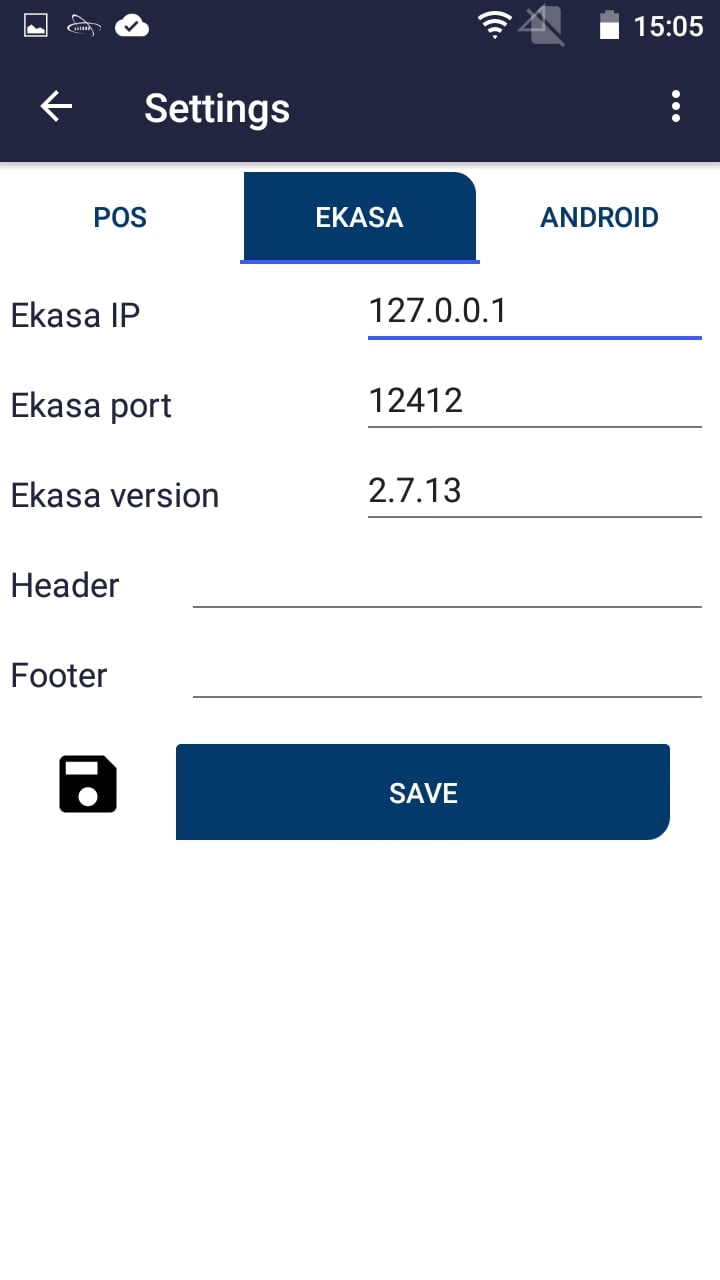 Click „Save“
Pricelist
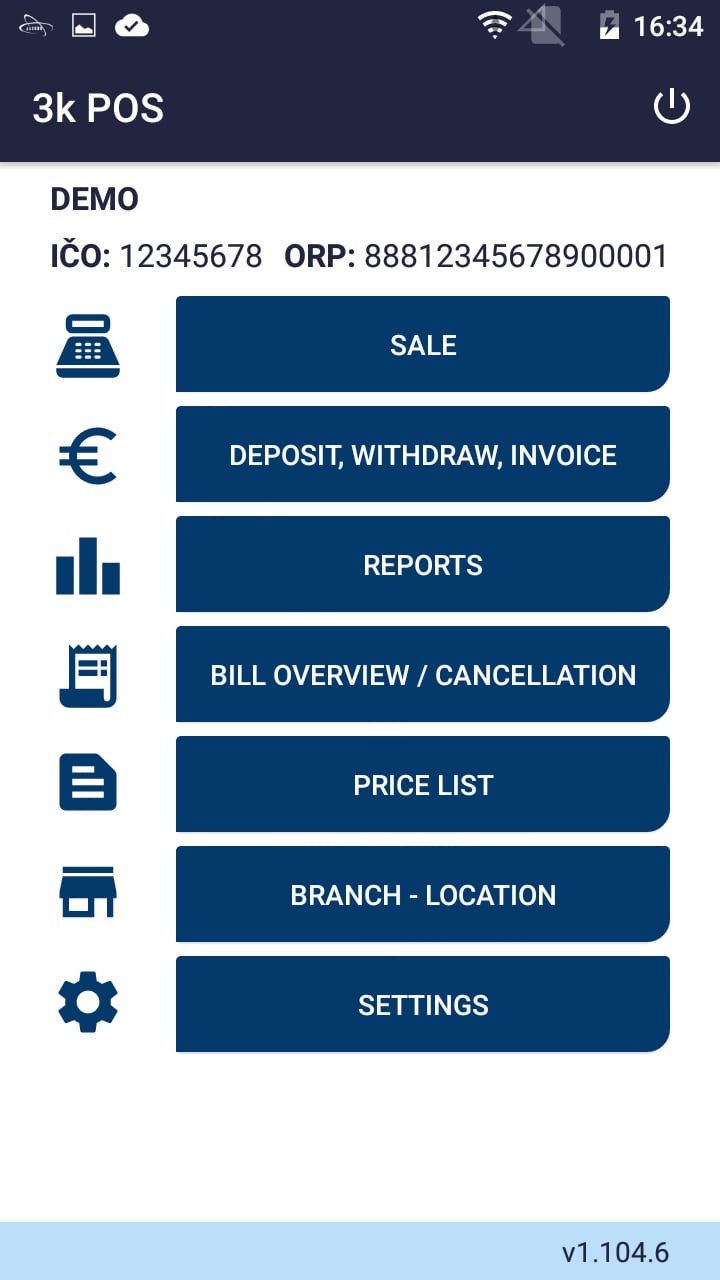 Click „Price list“
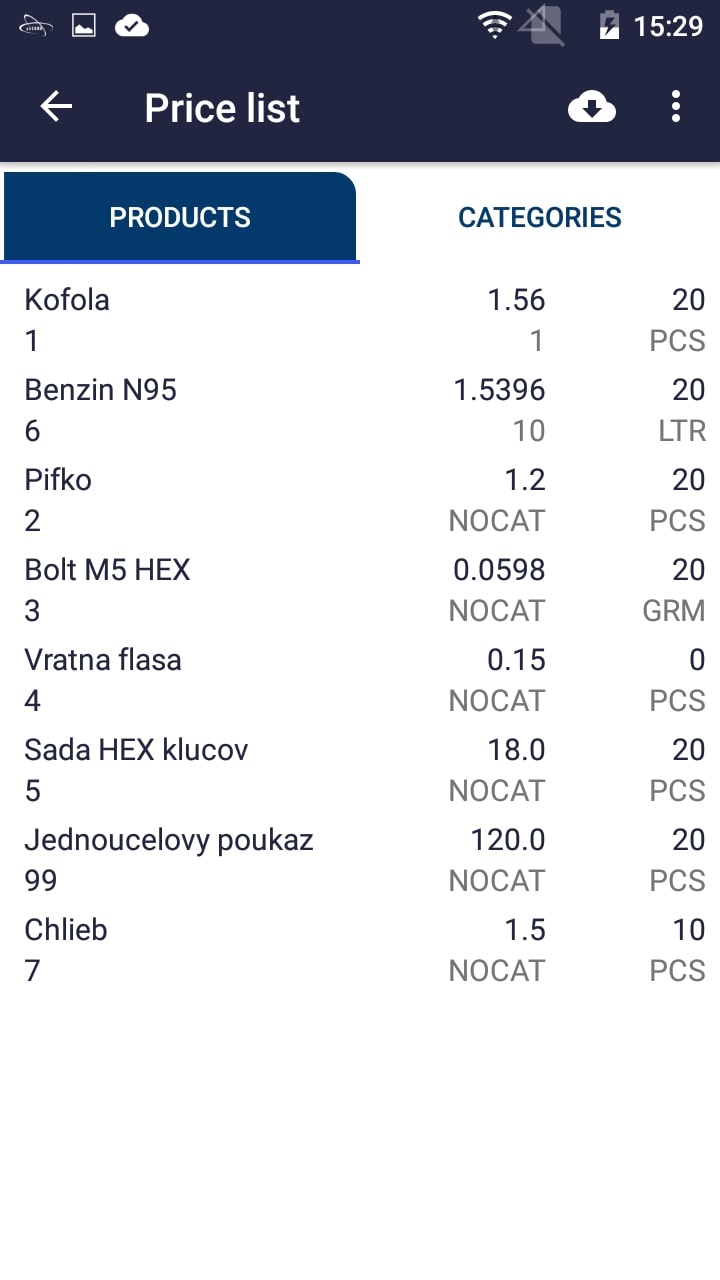 Clicking will open advanced settings
Clicking will download pricelists from server
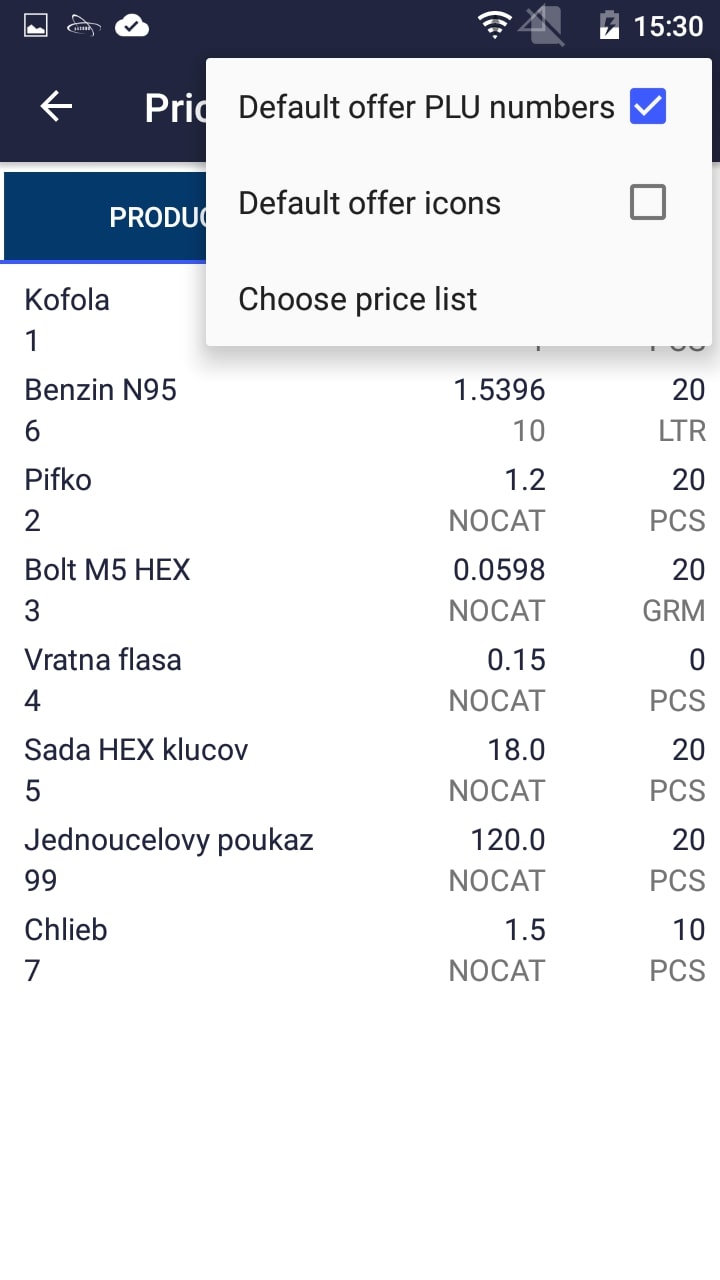 Clicking this will allow you to select a specific price list
Sale
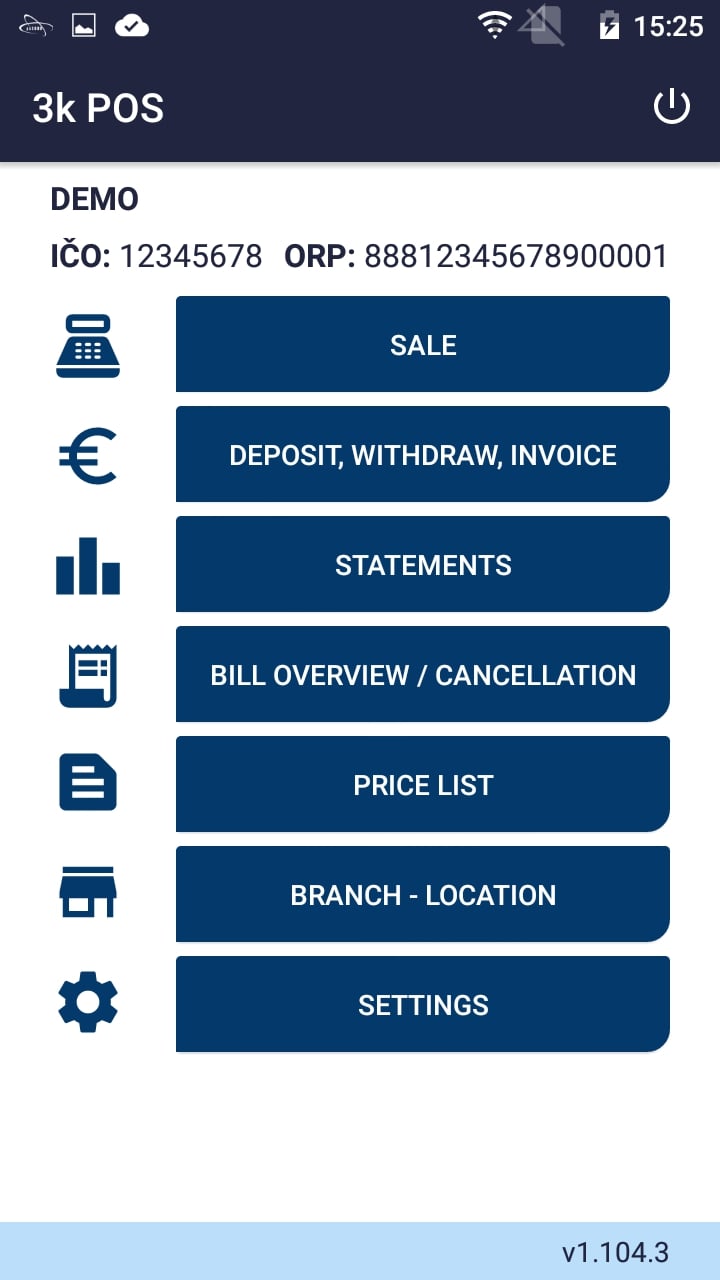 Click „Sale“
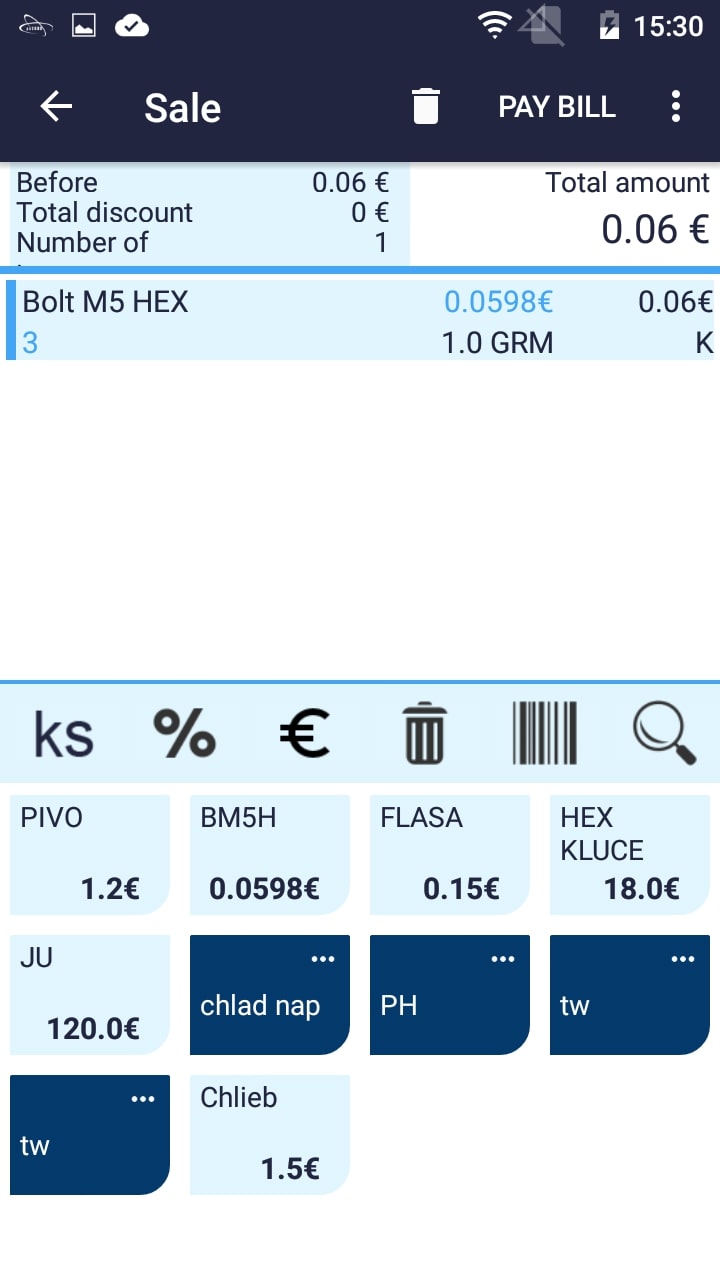 Clicking an item will allow you to change the price, apply a discount and etc.
Setting the amount, discount, price of item, deleting an item, scanning a bar code and searching for item
Pricelist items
Pricelist categories
Clicking will open advanced settings
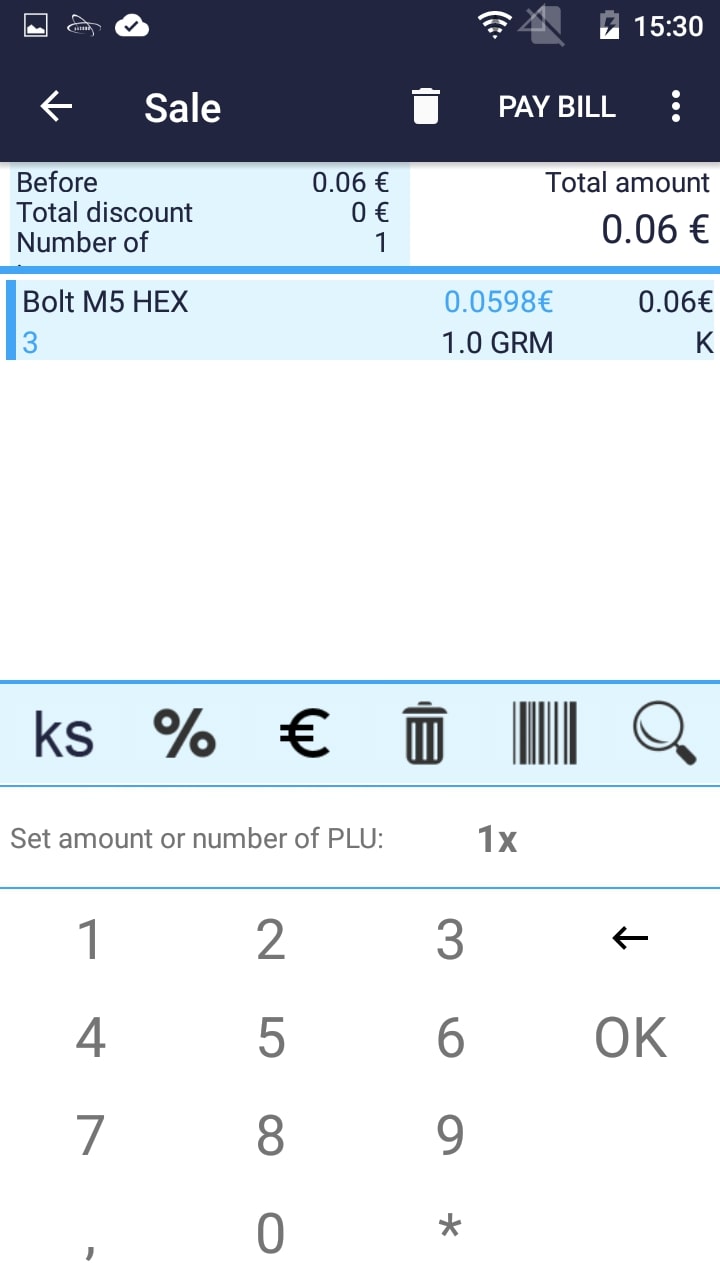 Clicking will delete the whole document
Clicking will forward you to payment
In case you have selected display PLU numbers, you will have to input amount * PLU
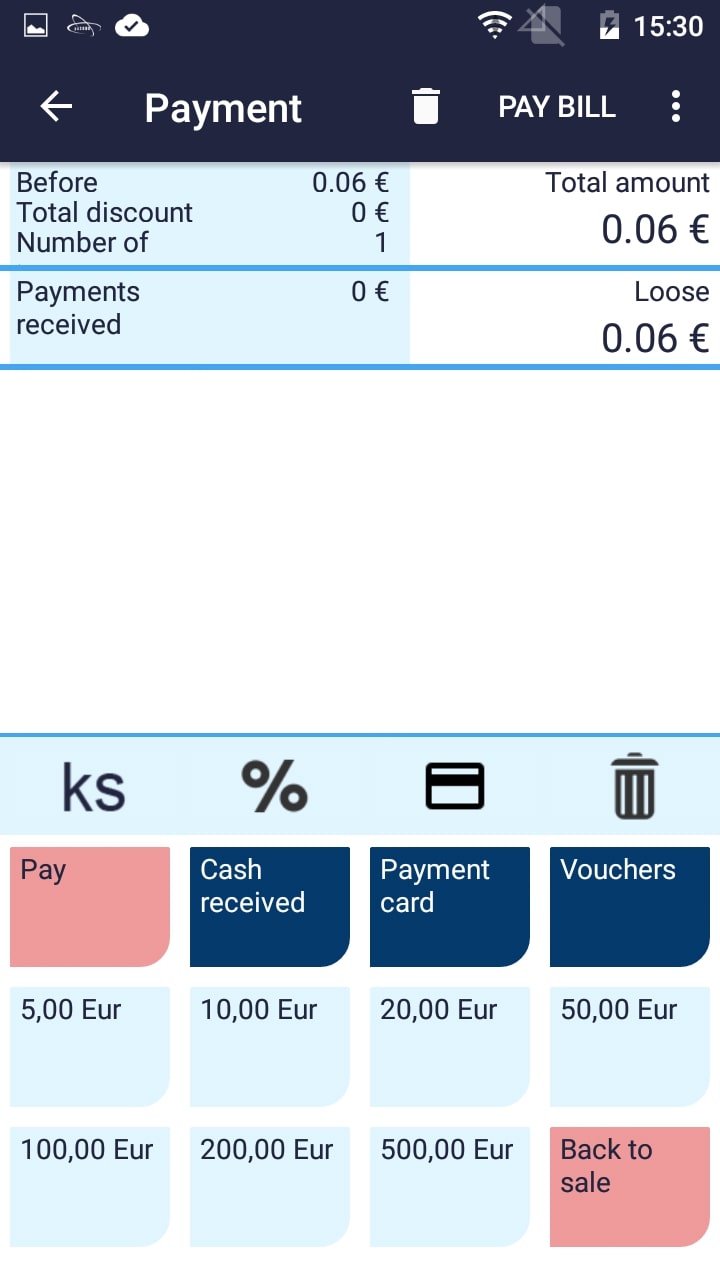 Clicking will apply a discount for the whole bill
Clicking will add a loyalty card
Clicking will set the amount of selected item
Clicking will delete all payments
Clicking will pay the bill
Clicking will add the amount of selected received cash
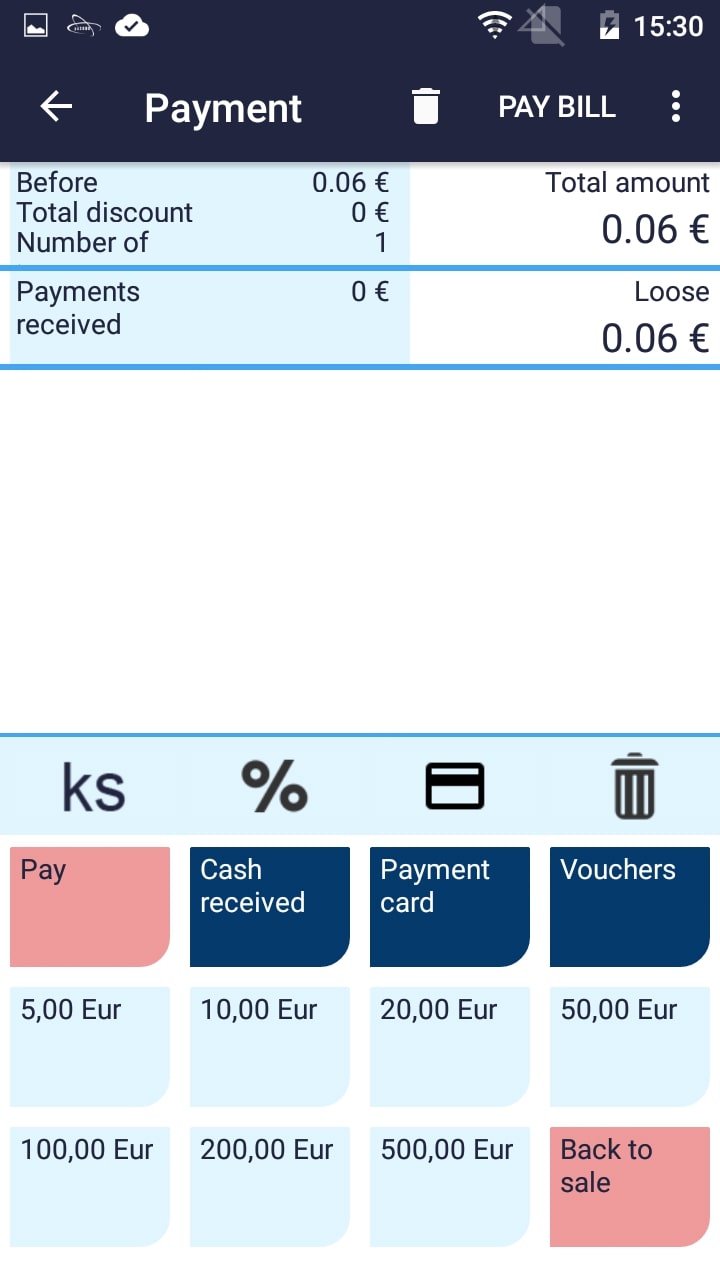 By clicking „received cash“ you can enter the exact amount of received cash
Clicking „Payment card“ will select payment by card
Clicking „Vouchers“ will select voucher payment
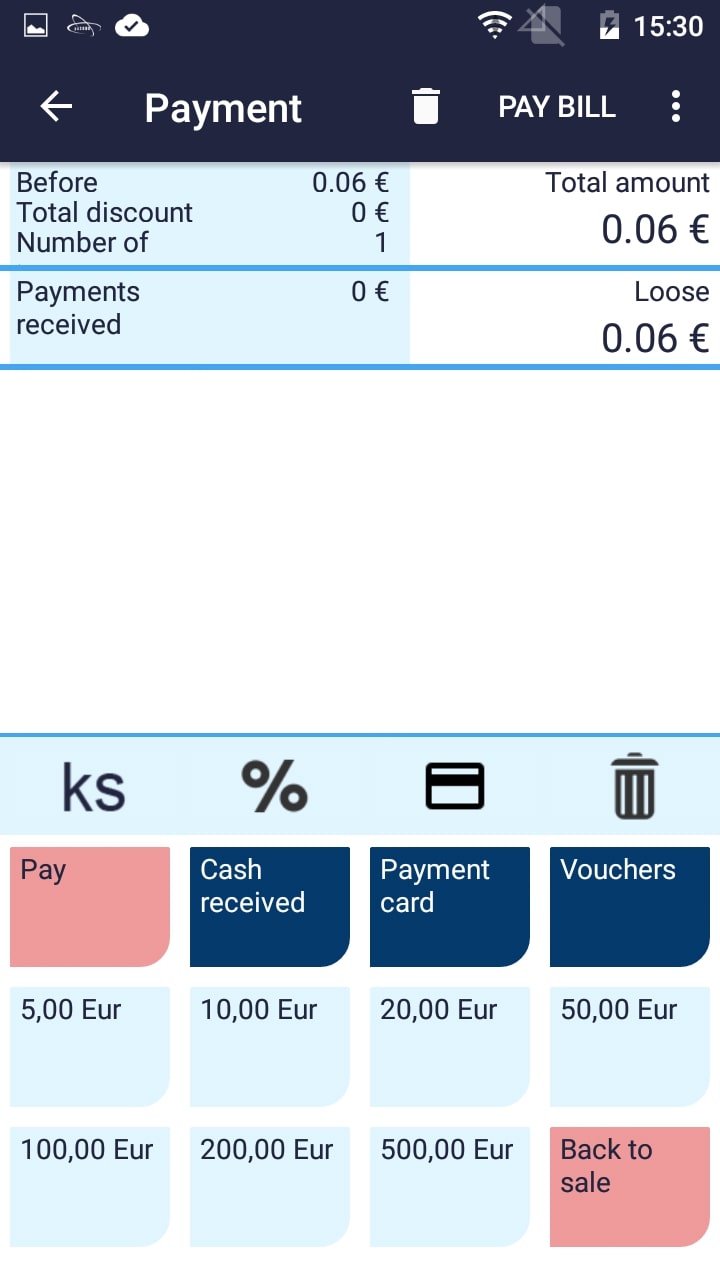 In case you have selected „Fast card payment“ in the settings, it is required to carry out the transaction on the external terminal first
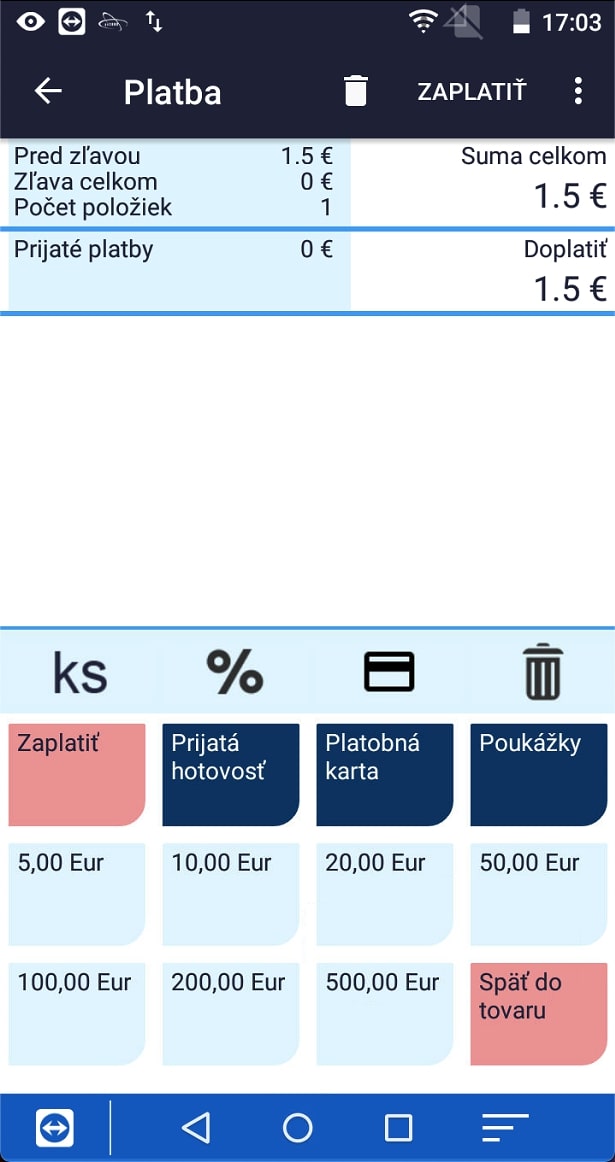 After a successful transaction on the external device click „Pay by card“ and afterwards click „Pay bill“
BILL OVERVIEW / CANCELLATION
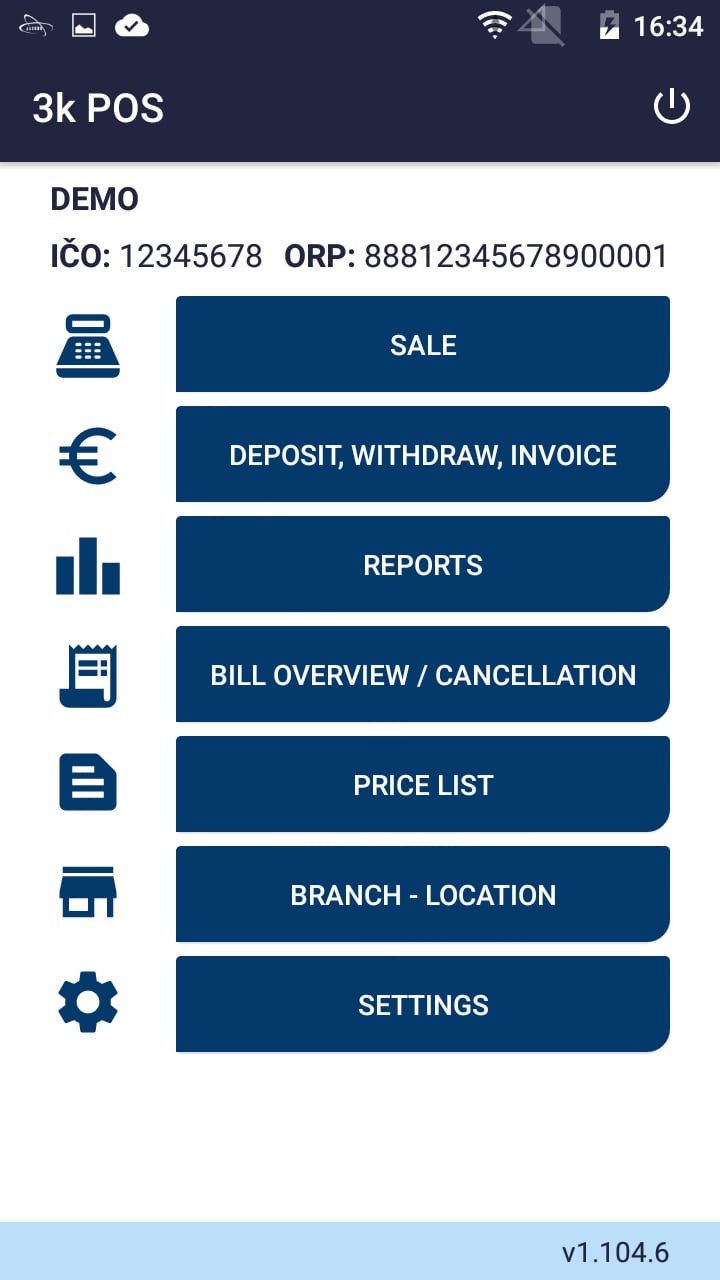 Click „Bill overview / cancellation“
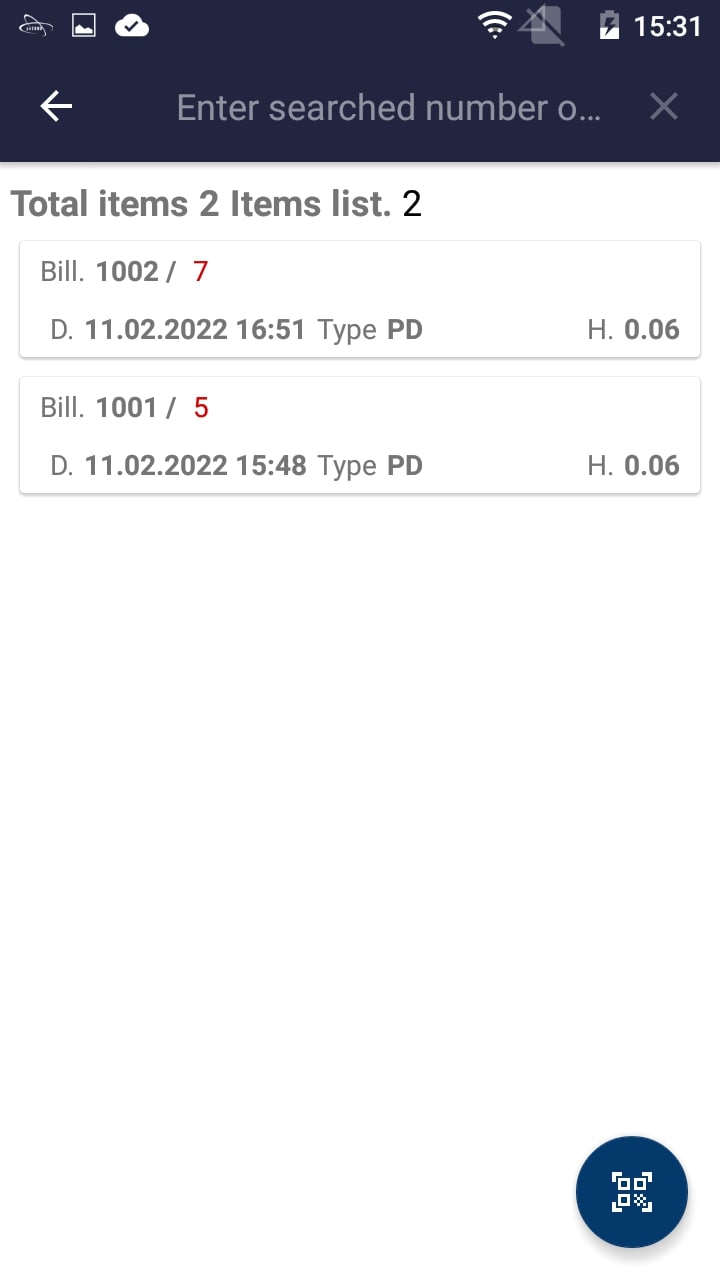 Cancel a bill by clicking on it
Clicking will enable you to scan a QR code and cancel the bill
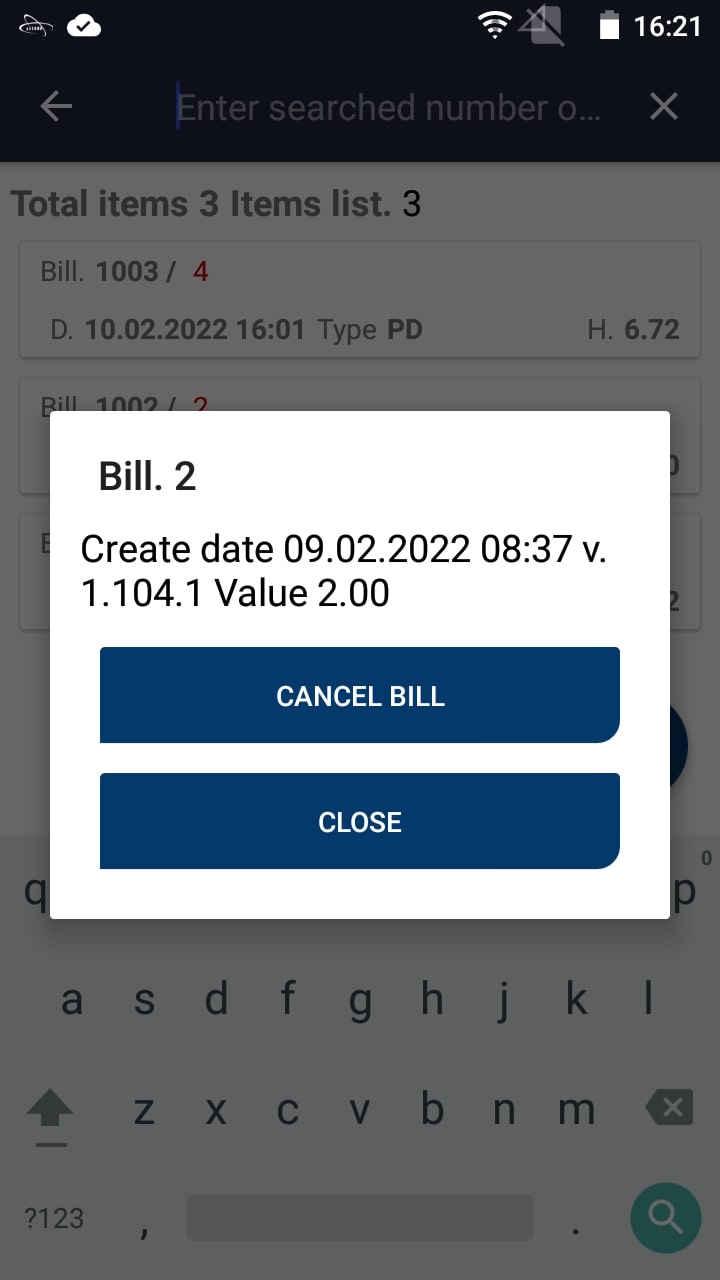 Clicking will cancel the bill
DEPOSIT, WITHDRAW, INVOICE
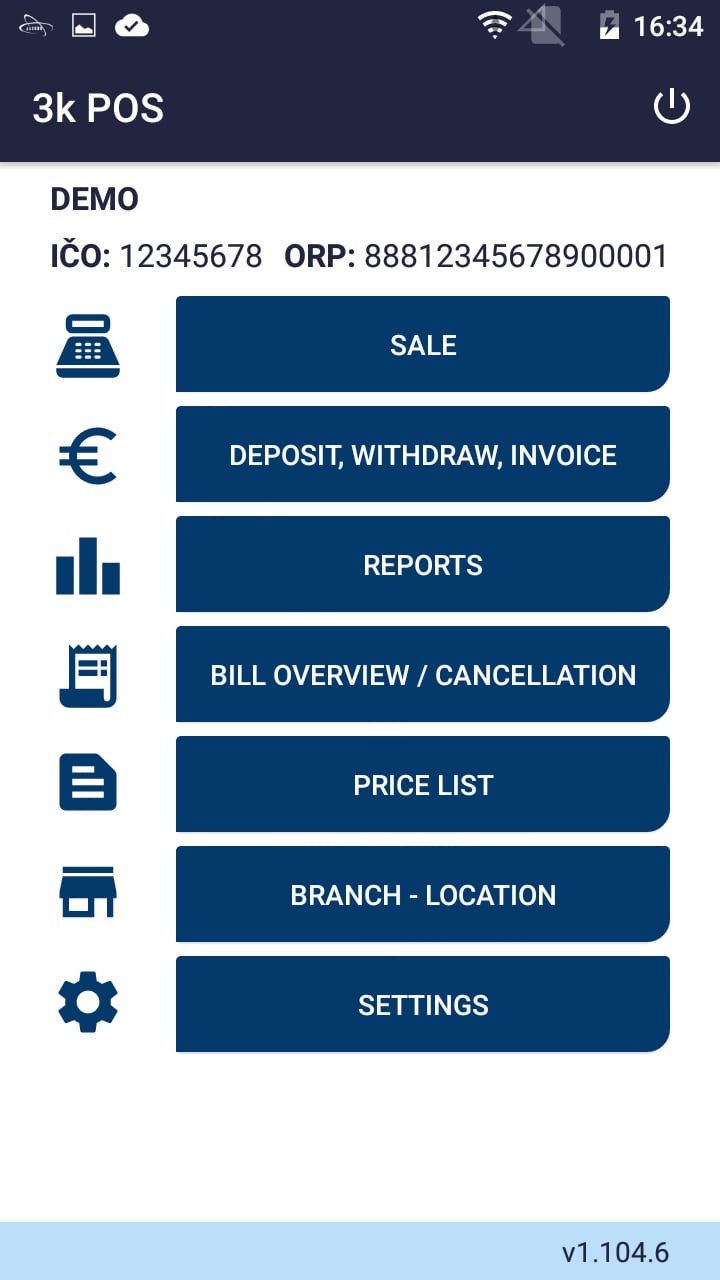 Click „Deposit, Withdraw, Invoice“
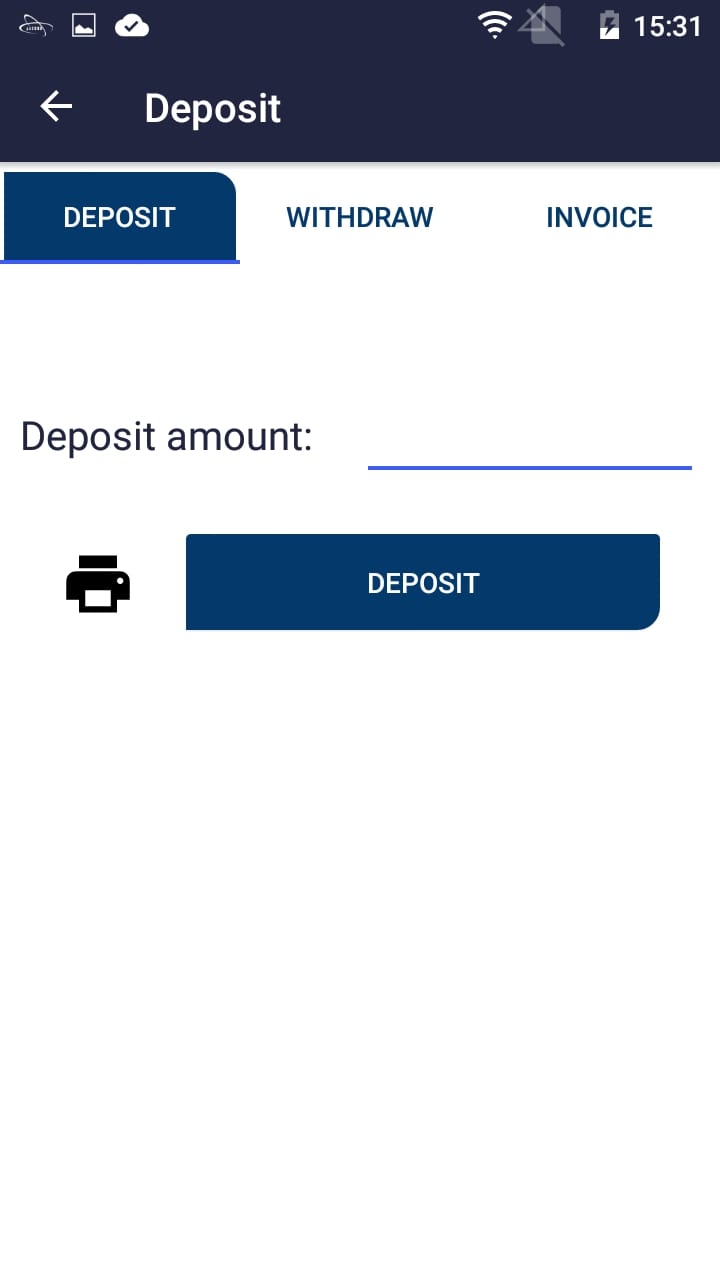 Click to deposit
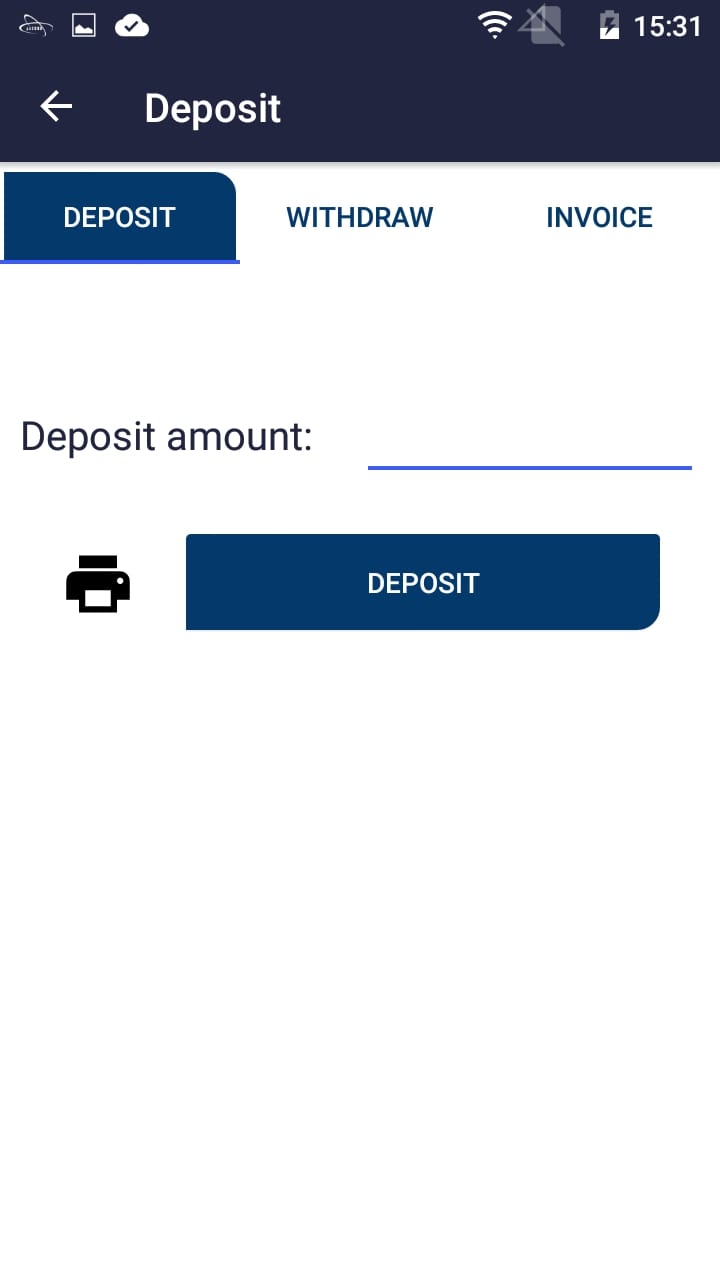 Enter the amount
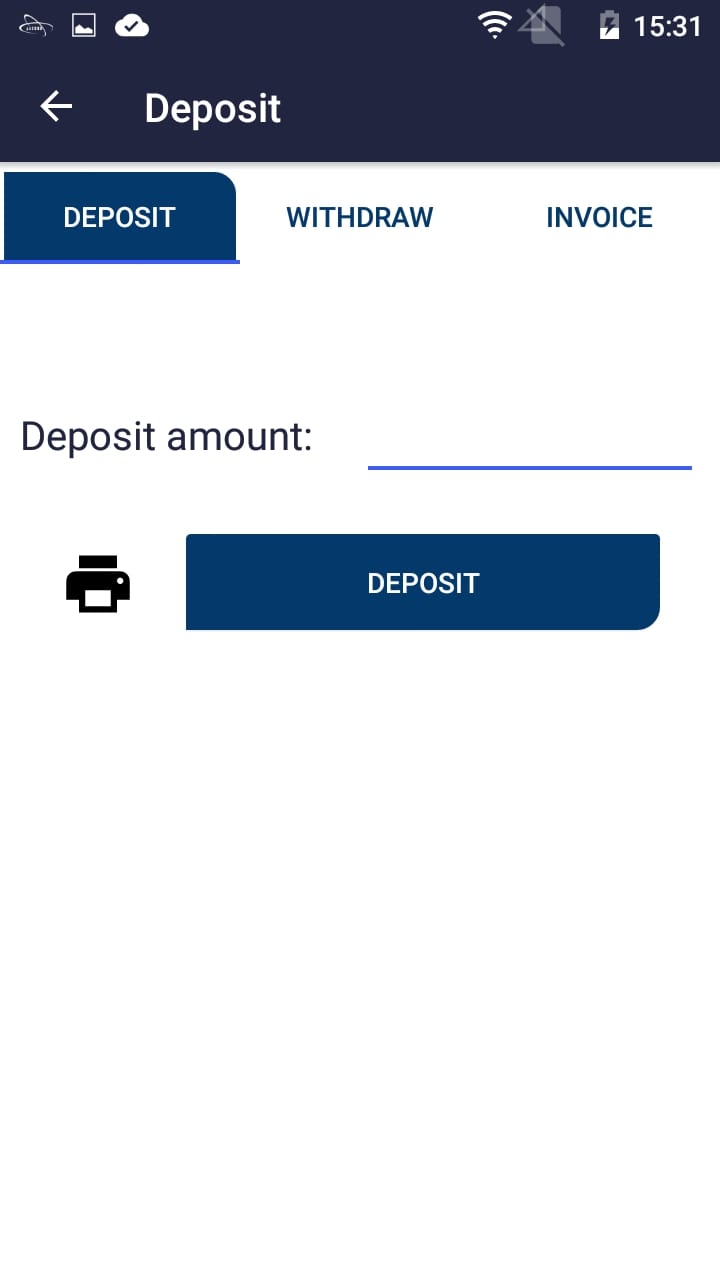 Click „Deposit“
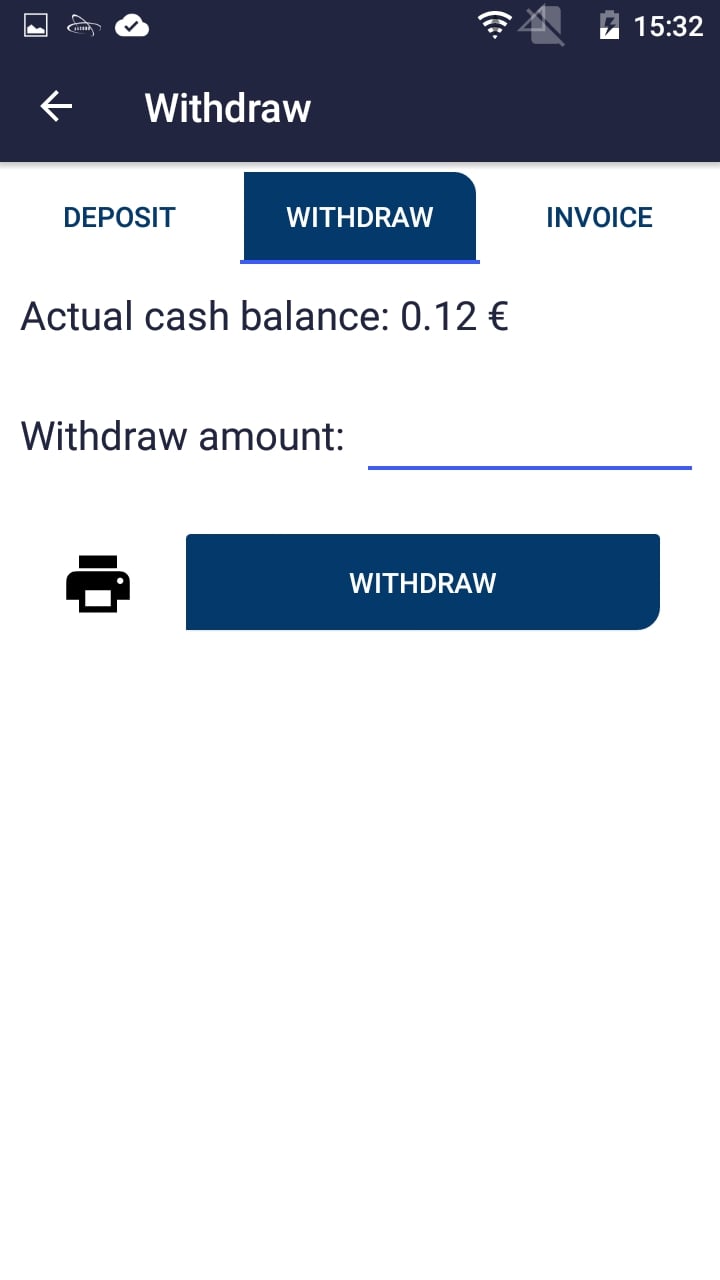 Click to withdraw
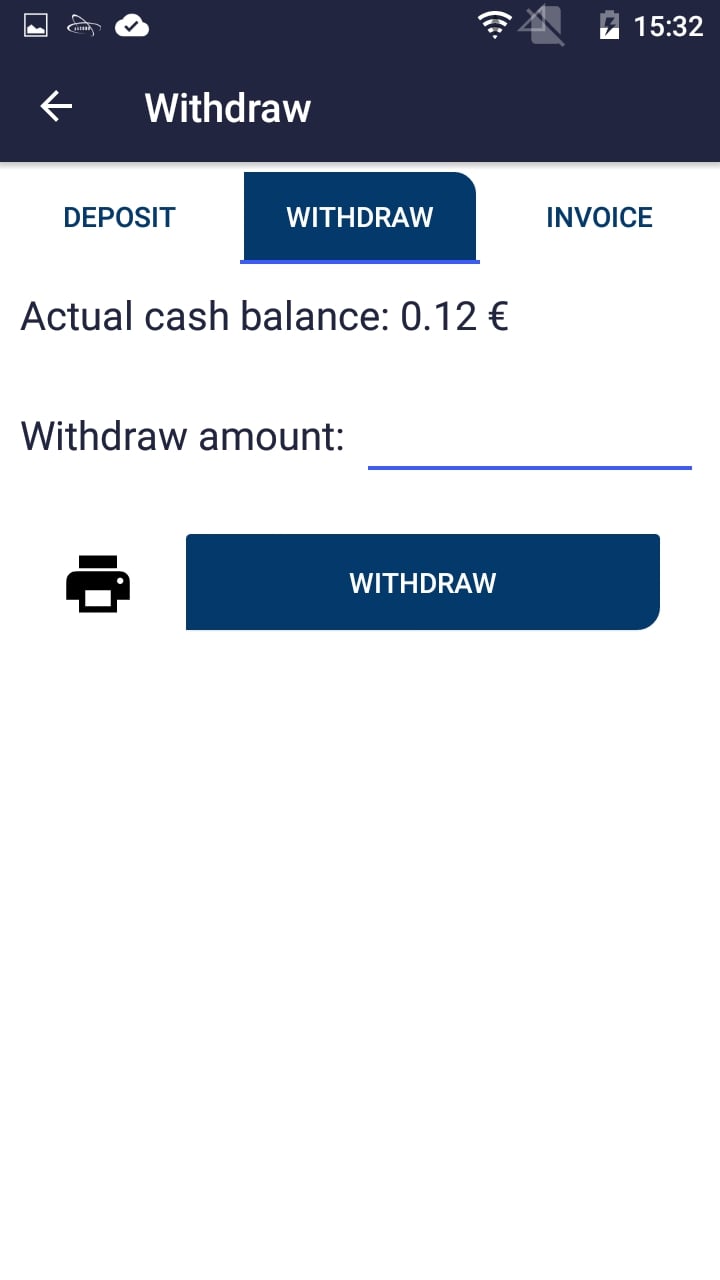 Enter the amount
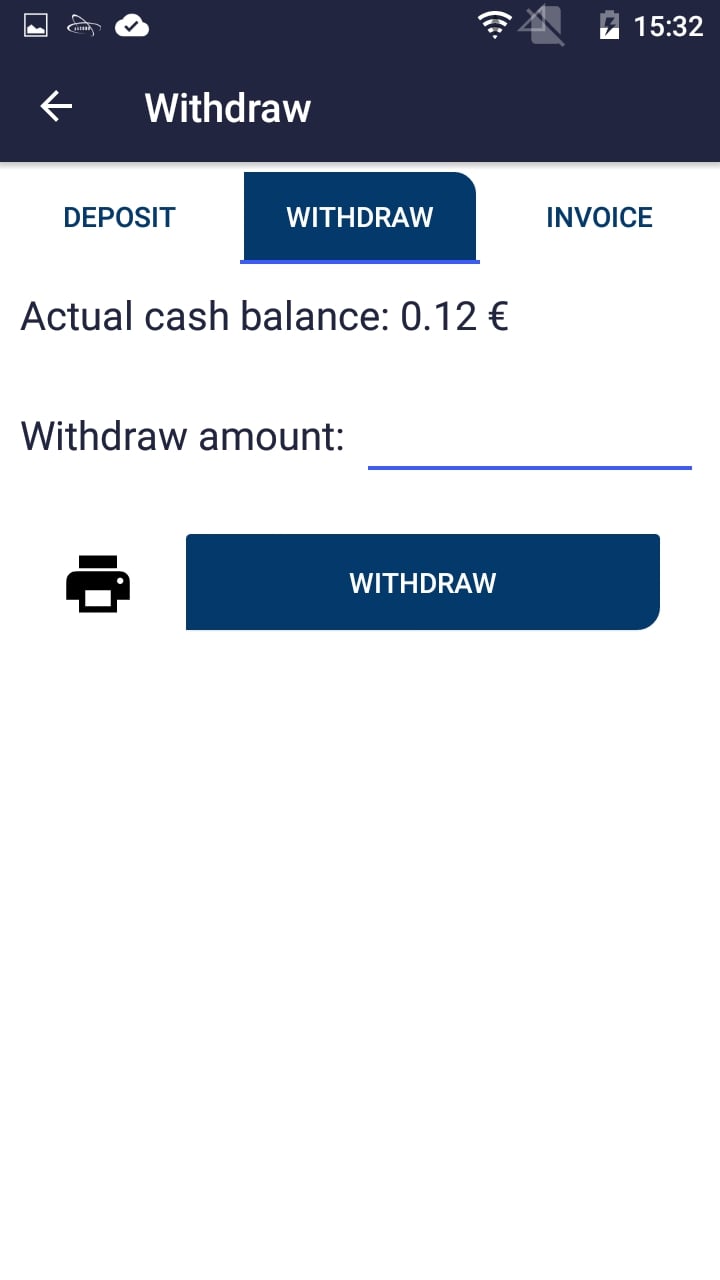 Click „Withdraw“
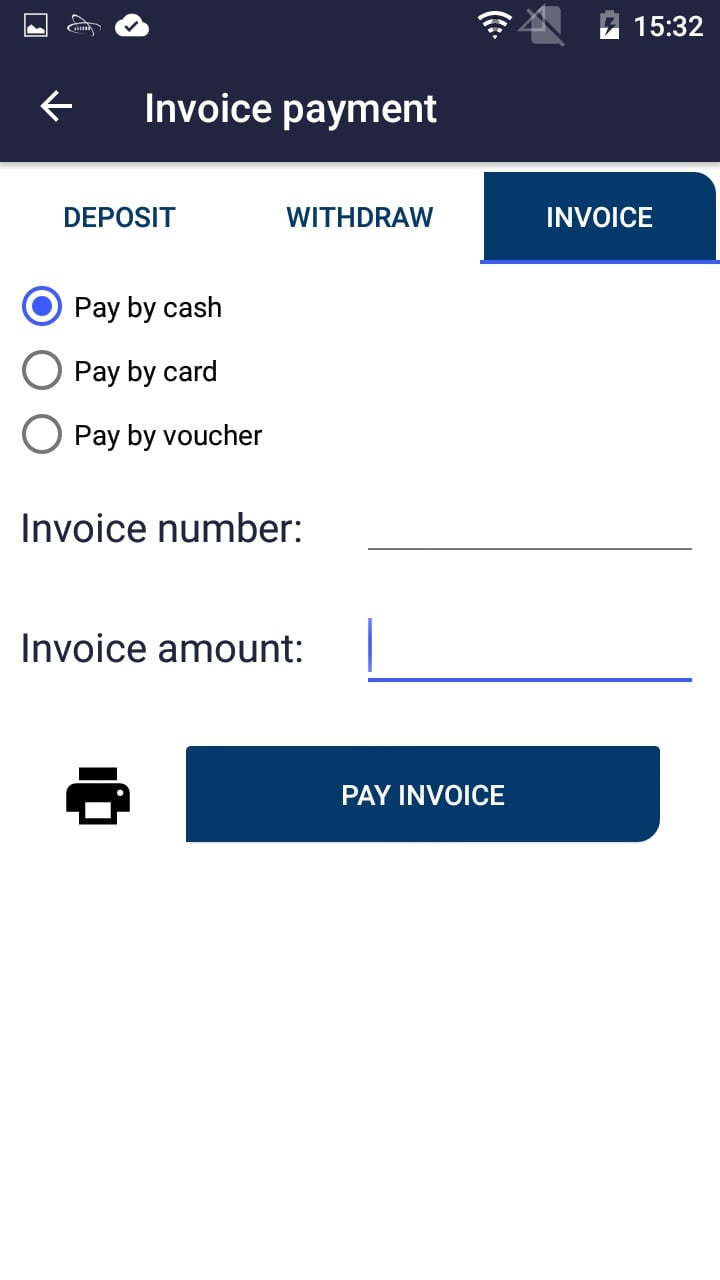 Click to pay invoice
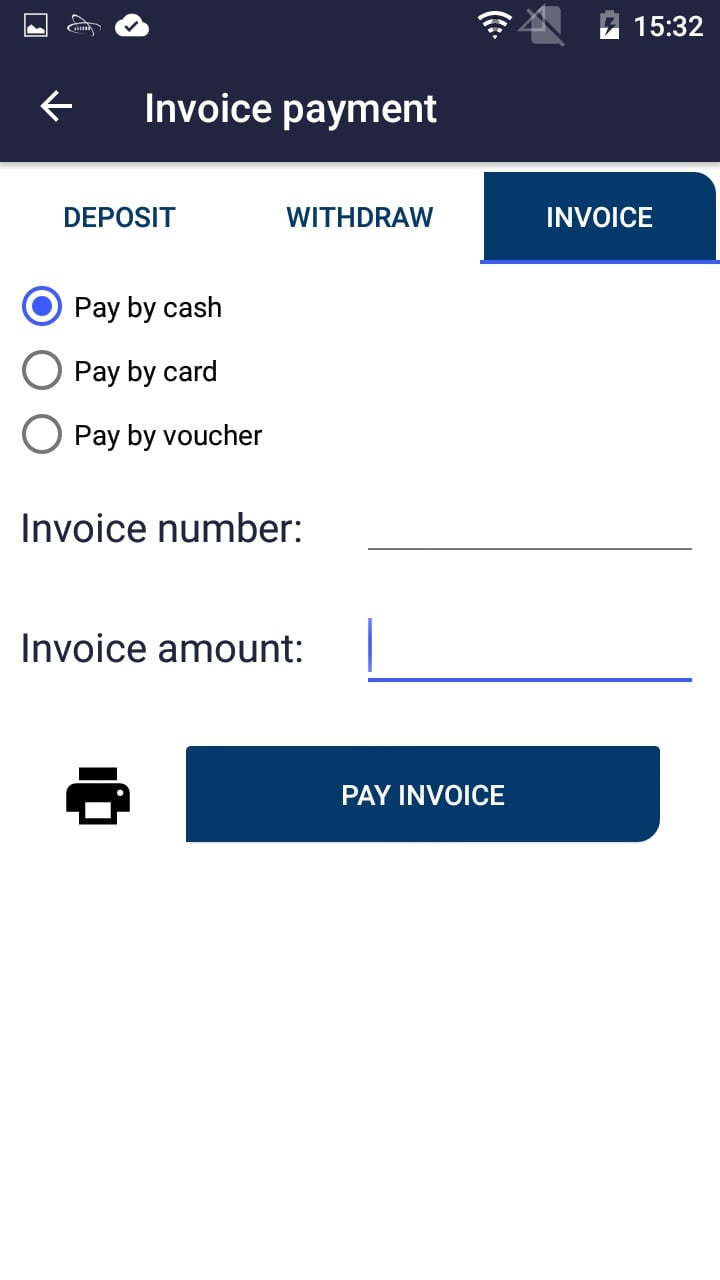 Fill out the invoice details
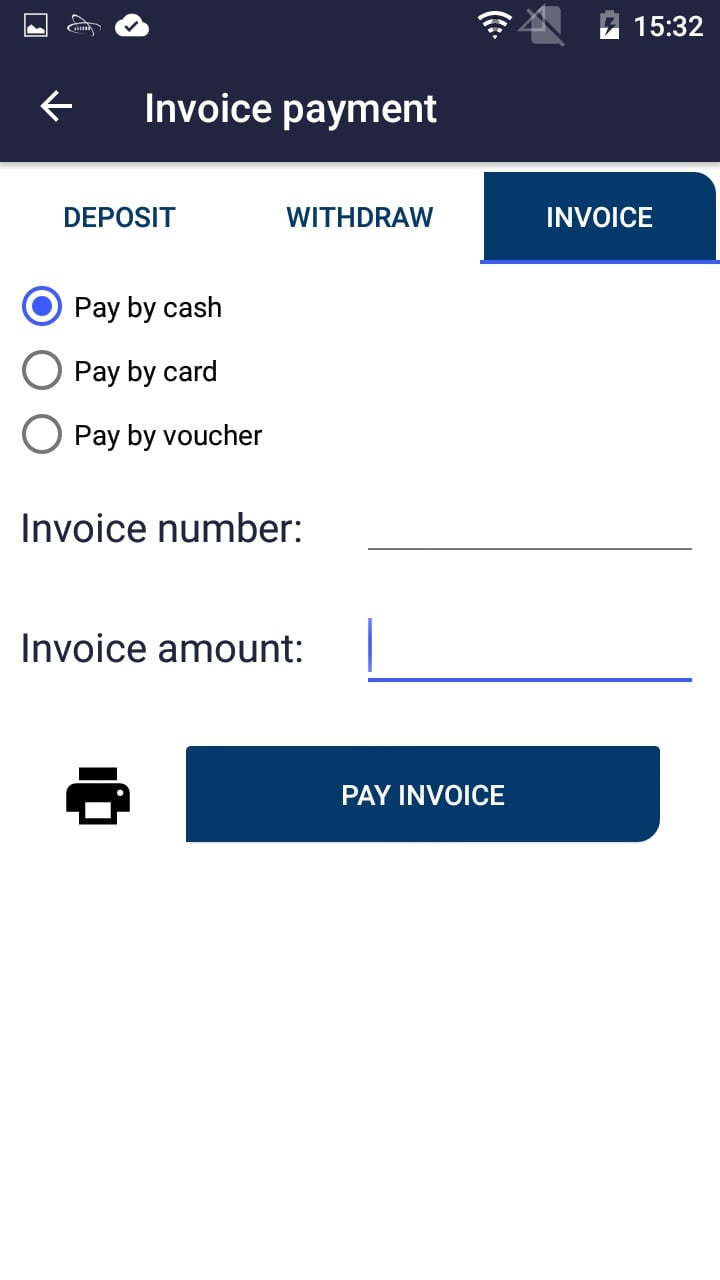 Click „Pay invoice“
Reports
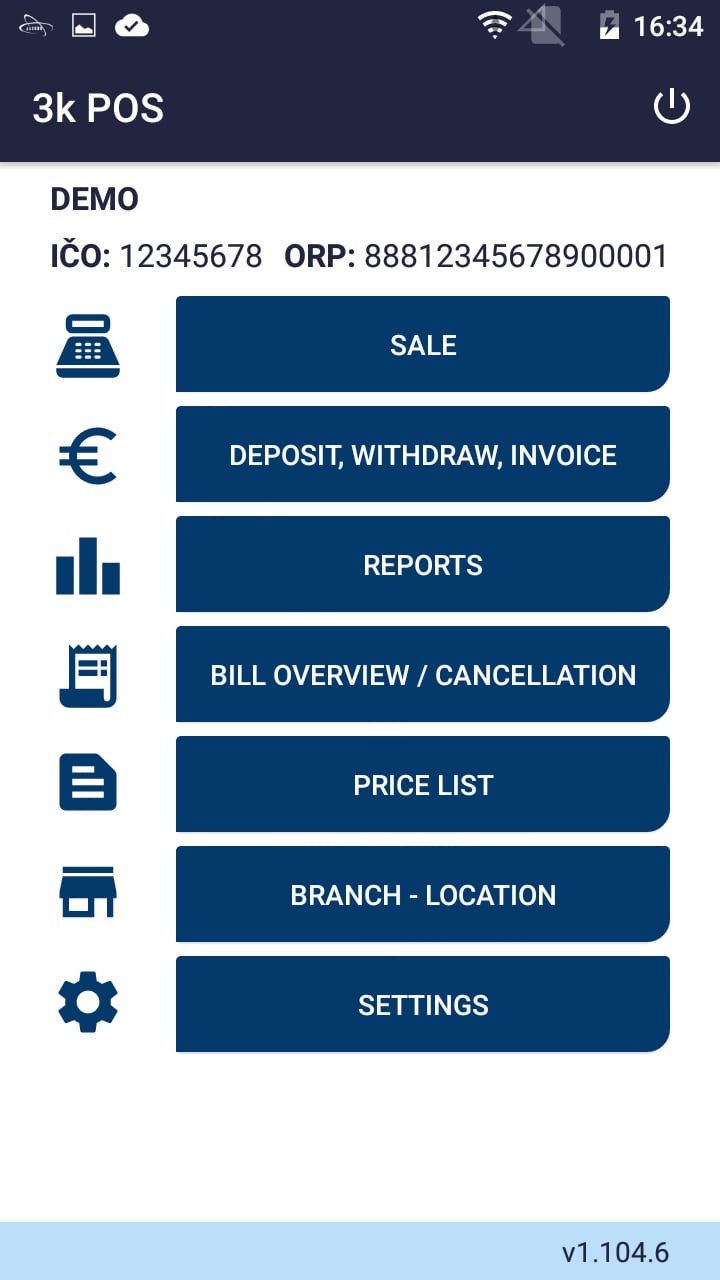 Click „Reports“
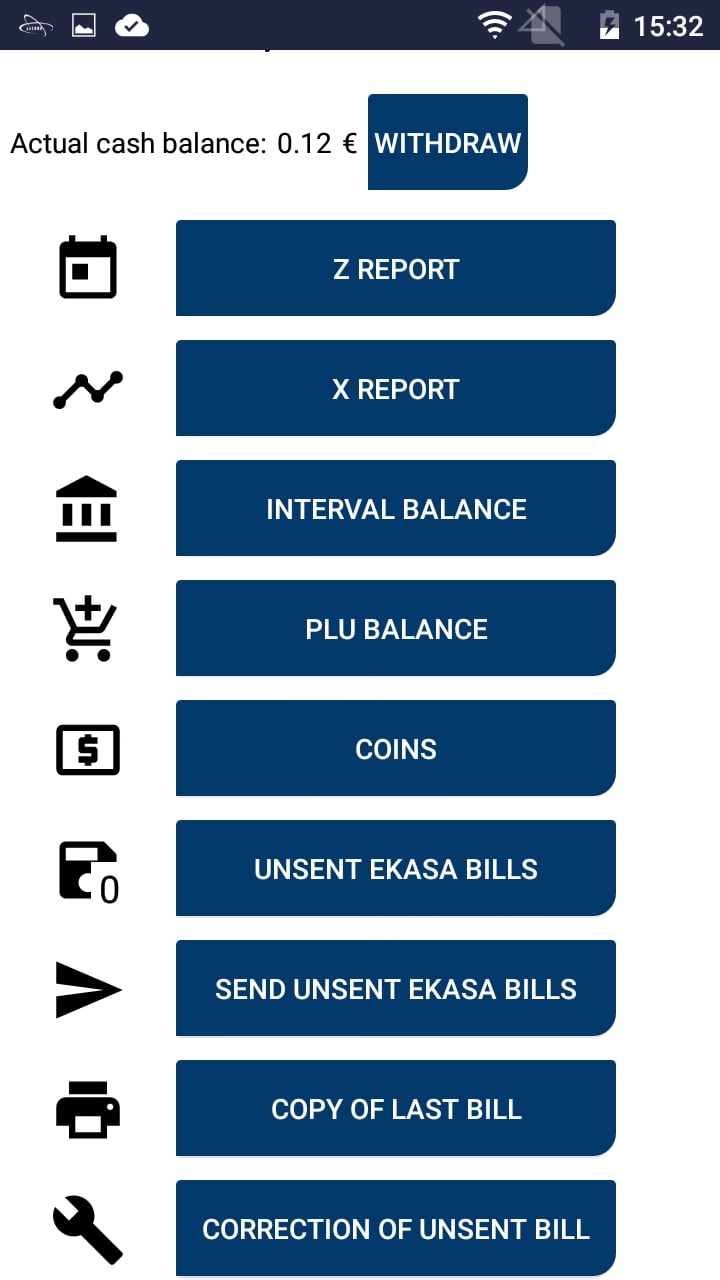 Basic Reports
Number of unsent ekasa bills
Clicking will send unsent ekasa bills
Clicking will print a copy of last document
Clicking will repair last unsent document